N3 - THERMOCHEMISTRY
Hess’s Law
Link to YouTube Presentation: https://youtu.be/5NDv9TwaVXw
Reminder...
There are going to be WAY more words on these slides than you need to write down. WAY more than in my Honors Chem lecture slides. A huge part of AP Chem is constantly going back and reviewing previous material, self studying, etc. So my slides are formatted so that when you come back to them you have a bit more “verbiage” there to help you! 

DO NOT COPY EVERYTHING DOWN DURING LECTURE! 

If you think you need to add more detail after class, that is why we do annotations as a homework assignment after we’ve taken the notes! Listen to me talking, take down *notes* and review and add to your notes later. 

You are not a PHOTOCOPIER! You are a NOTE TAKER!
N3 - THERMOCHEMISTRY
Hess’s Law
Target: I can use Hess’s Law to calculate the unknown total enthalpy change during a reaction by adding together individual baby steps that I do know the enthalpy change for.
Its just a puzzle!
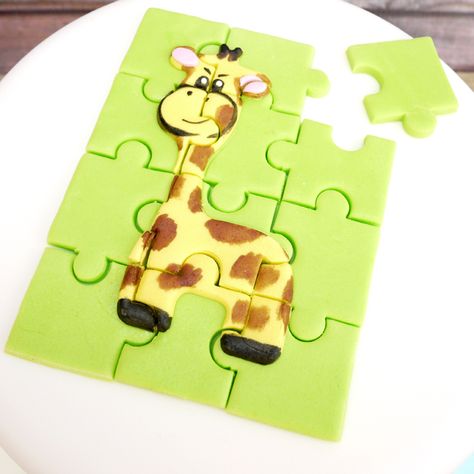 Sometimes it’s a really hard puzzle…but it’s still just a puzzle! 
All the pieces are there, you just have to figure out how to put them together…

Unfortunately, no real “tricks” for how to figure out which parts to put together.
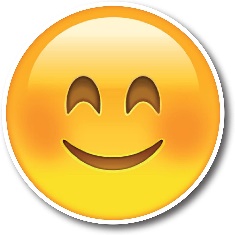 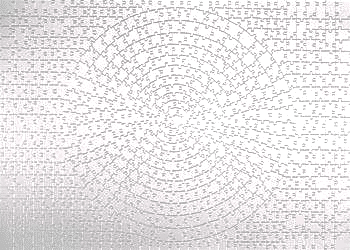 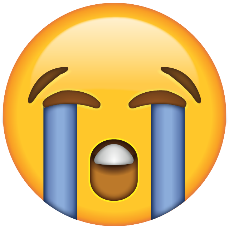 Hess’s Law
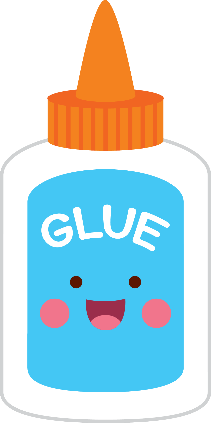 “In going from a particular set of reactants to a particular set of products, the change in enthalpy is the same whether the reaction takes place in one step or a series of steps.”
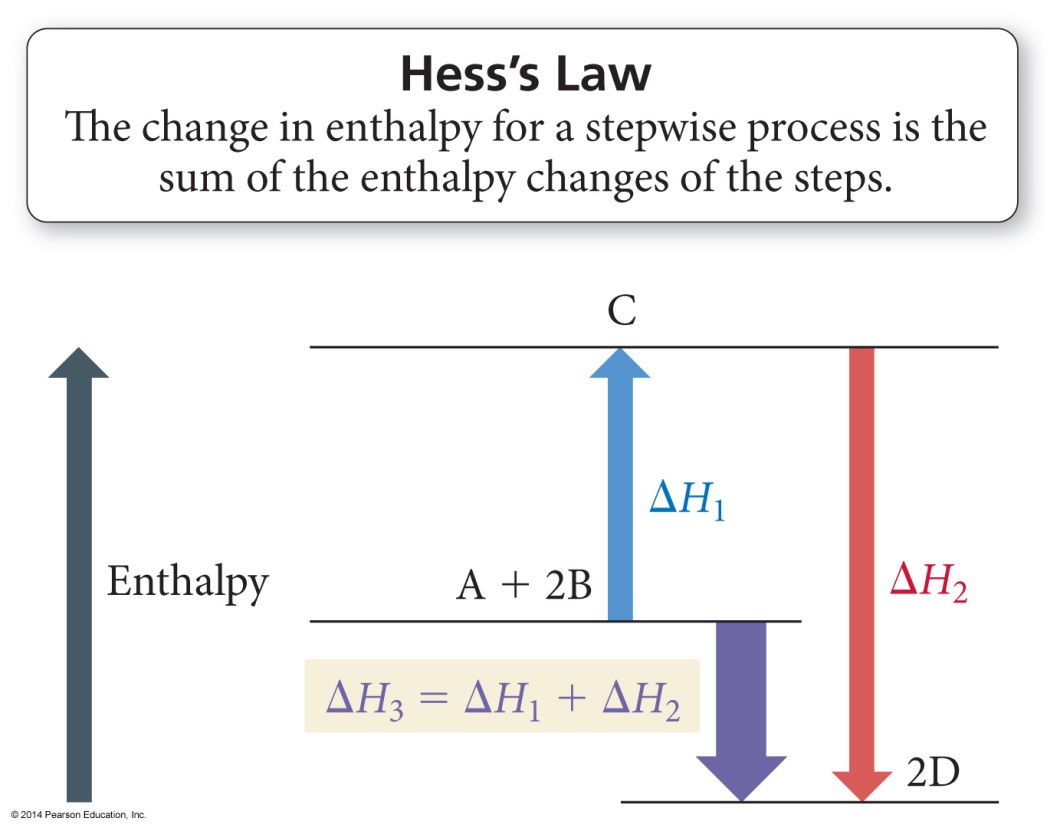 First...What is “Enthalpy” ????
It is related to energy.
It takes into account any change in pressure and volume. 
E = energy
H = E + PV      (pressure, volume)

We assume our reactions are not at crazy high pressures, and that they do not have crazy changes in volume. 
                              So.... PV is negligible.
So from a practical standpoint in this class...   H = E
Hess’s Law
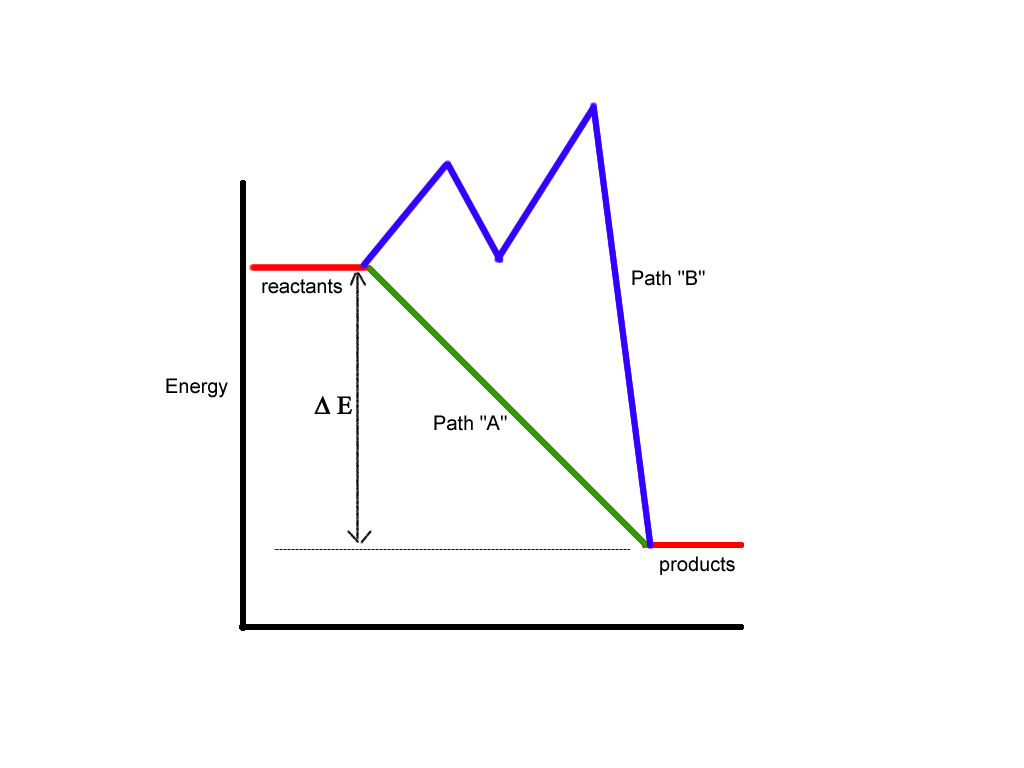 Path A – Mrs. Farmercleaning the house. 
Path B – Mr. Farmercleaning the house. 

Regardless of the path taken,you still get to the same place.

Although Path B drives Mrs. Farmer bonkers – Ha!
Relationships Involving DHrxn
Multiplying Rxn by a # to Change CoefficientsDHrxn is multiplied by that factor.
Because DHrxn is extensive – depends on the amount of substance
C(s) + O2(g) → CO2(g)	            DH = −393.5 kJ/molrxn
2 C(s) + 2 O2(g) → 2 CO2(g)	   DH = 2 x (−393.5 kJ) = −787.0 kJ/molrxn

Reversing a rxn to flip which side the products/reactants are onFlip the sign of DH, if positive now negative, if negative, now positive
       C(s) + O2(g) → CO2(g)	           DH = −393.5 kJ/molrxn
       CO2(g) → C(s) + O2(g) 	           DH = − (−393.5) = + 393.5 kJ/molrxn
Standard Conditions
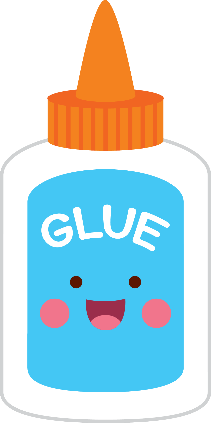 Standard StateThe state of a material at a defined set of conditions. 
Pure gas at 1 atm pressure
Substances in a solution with a 1M concentration 
Pure solid or liquid in its most stable form at 1 atm pressure and temperature of interest (usually 25°C)
Standard Enthalpy Change
Standard Enthalpy Change∆H° - the Enthalpy change when all reactants and products are in their standard states. 

That’s what the ° symbol means – that it is under the standard conditions. You can have ∆H values that are not at standard conditions, then you leave the ° off.
Standard Enthalpy of Formation
Standard Enthalpy of Formation∆H°f - the Enthalpy change for the reaction forming 1 mole of a pure compound from its elements. 
NO!  2H2 + O2  2 H2O        ∆Hf = -572 kJ/molrxn
YES! H2 + ½ O2    H2O      ∆H°f = -286 kJ/molrxn

 Elements must be in their standard states
∆H°f for a pure element in its standard state = 0 kJ/molrxn
That includes diatomic gases! They are still pure elements!
Hess’s Law Example Problem #1
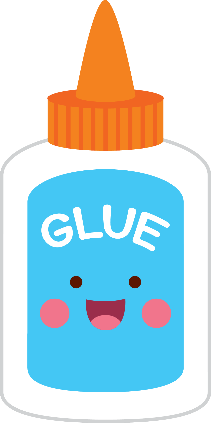 Calculate H for the combustion of methane, CH4:   
CH4 + 2O2  CO2 + 2H2O
Step #1: CH4 must appear on the reactant side, so we reverse reaction #1 and change the sign on H.
CH4   C + 2H2 	         +74.80 kJ
- rxn 1
Hess’s Law Example Problem #1
Calculate H for the combustion of methane, CH4:   
CH4 + 2O2  CO2 + 2H2O
Step #2: Keep reaction #2 unchanged, because CO2 belongs on the product side
CH4   C + 2H2 	         +74.80 kJ
- rxn 1
C + O2   CO2	       -393.50 kJ
rxn 2
Hess’s Law Example Problem #1
Calculate H for the combustion of methane, CH4:   
CH4 + 2O2  CO2 + 2H2O
Step #3: Use reaction #3 to get water as a product,
but multiply it by 2 since you have 2 H2O
CH4   C + 2H2 	         +74.80 kJ
- rxn 1
C + O2   CO2	       -393.50 kJ
rxn 2
2H2 + O2   2H2O	      2 x (-285.83 kJ)
2 x rxn 3
Hess’s Law Example Problem #1
Calculate H for the combustion of methane, CH4:   
CH4 + 2O2  CO2 + 2H2O
Step #4: Cross out things that show up on both sides, then sum up your ∆H values
CH4   C + 2H2 	         +74.80 kJ
- rxn 1
C + O2   CO2	       -393.50 kJ
rxn 2
2H2 + O2   2H2O	      2 x (-285.83 kJ)
2 x rxn 3
CH4 + 2O2  CO2 + 2H2O     -890.36 kJ
/molrxn
Hess’s Law Example Problem #2
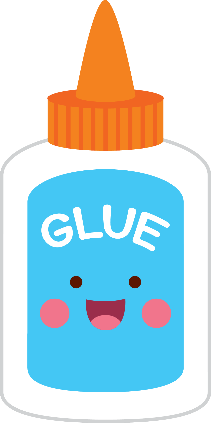 2 NOCl (g) → N2 (g) + O2 (g) + Cl2 (g) 	ΔH =   ?
Rxn #1) ½ N2 (g) + ½ O2 (g) → NO (g)        ΔH = 	90.3 kJRxn #2) NO (g) + ½ Cl2 (g) → NOCl (g)      ΔH = 	–38.6 kJ
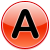 -51.7 kJ
51.7 kJ
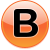 -103.4 kJ
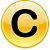 103.4 kJ
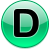 142.0 kJ
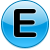 [Speaker Notes: Answer: c]
Hess’s Law Example Problem #2
2 NOCl (g) → N2 (g) + O2 (g) + Cl2 (g) 	ΔH =   ?
Rxn #1) ½ N2 (g) + ½ O2 (g) → NO (g)        ΔH = 	90.3 kJRxn #2) NO (g) + ½ Cl2 (g) → NOCl (g)      ΔH = 	–38.6 kJ
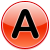 -51.7 kJ
51.7 kJ
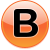 -103.4 kJ
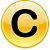 103.4 kJ
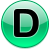 142.0 kJ
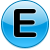 [Speaker Notes: Answer: c]
Hess’s Law Example Problem #3
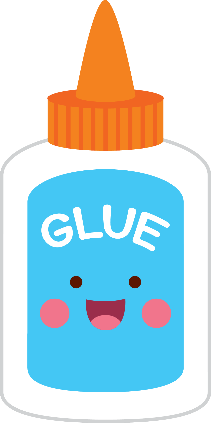 FeO(s) + CO(g)  Fe(s) + CO2(g)       Calculate H°rxn
Rxn #1) 3Fe2O3 + CO (g)  2Fe3O4 + CO2 (g)	 H= -47 kJRxn #2) Fe2O3 + 3CO (g)  2Fe (s) + 3CO2 (g)	 H= -25 kJRxn #3) Fe3O4 + CO (g)  3FeO (s) + CO2 (g)	 H= 19 kJ
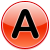 -53 kJ
-3 kJ
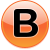 -41 kJ
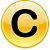 22 kJ
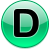 -11 kJ
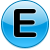 [Speaker Notes: Answer: c]
Hess’s Law Example Problem #3
FeO(s) + CO(g)  Fe(s) + CO2(g)      Calculate H°rxn
Rxn #1) 3Fe2O3 + CO (g)  2Fe3O4 + CO2 (g)	 H= -47 kJRxn #2) Fe2O3 + 3CO (g)  2Fe (s) + 3CO2 (g)	 H= -25 kJRxn #3) Fe3O4 + CO (g)  3FeO (s) + CO2 (g)	 H= 19 kJ
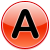 -53 kJ
-3 kJ
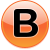 -41 kJ
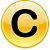 22 kJ
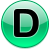 -11 kJ
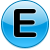 [Speaker Notes: Answer: c]
Reminder About Units
Usually people just use:              kJ    or     kJ/mol
College board started using:      kJ/molrxn

Which makes sense in terms of doing good dimensional analysis. It is the energy released when you perform the reaction ONE TIME THE WAY IT IS WRITTEN. The energy released when  you do the reaction once with the mole ratios given. If you double the moles, you double the energy because you are doing the reaction twice.
Reminder About Units
Usually people just use:              kJ    or     kJ/mol
College board started using:      kJ/molrxn

Example:
H2 + ½ O2    H2O      ∆H°f = -286 kJ/molrxn
What if you wanted to know the energy released when forming water if you had 100g O2(g) to start with?
Reminder About Units
Usually people just use:              kJ    or     kJ/mol
College board started using:      kJ/molrxn

Example:
H2 + ½ O2    H2O      ∆H°f = -286 kJ/molrxn
What if you wanted to know the energy released when forming water if you had 100g O2(g) to start with?
Reminder About Units
Usually people just use:              kJ    or     kJ/mol
College board started using:      kJ/molrxn

I admit, I often don’t use kJ/molrxn because it isn’t as traditional. I’ve gone a lot of years using kJ or kJ/mol. You should be better and use what college board likes because they are the ones grading your AP Exam! Ha! Also, on harder problems it actually can make things easier when trying to convert units.
Its just a puzzle!
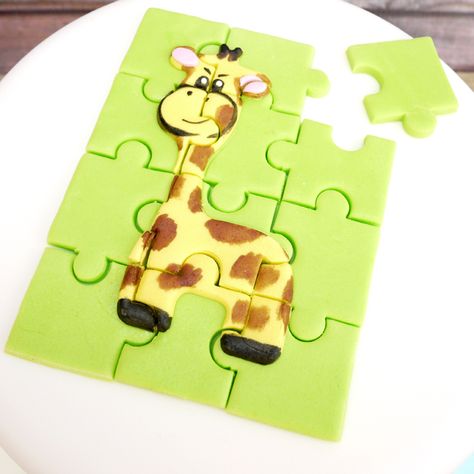 Keep calm and do the puzzle!
Erase when needed!
Don’t squish your work!
Count carefully!
Ask for help!
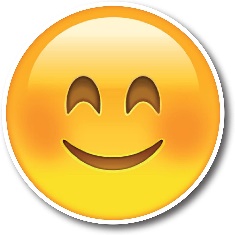 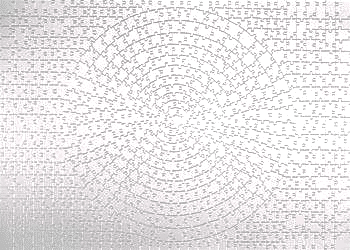 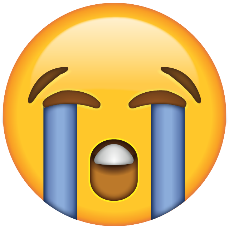 YouTube Link to Presentation
https://youtu.be/5NDv9TwaVXw